Lez. 14a.  Domanda e Offerta Aggregata, con Cambi Fissi:                   dal Breve al Lungo Periodo   rif. BW-c.14 -  agg. 10.05.2022
Nelle prossime due lezioni (Lez. 14a e 14b), «chiuderemo» il modello macroeconomico aggregato che abbiamo introdotto nelle lezioni precedenti
(Lez. 12):  Modello IS-TR-IFM  (ovvero, Mundell-Fleming). 
(Lez. 13):  Curva di offerta aggregata (AS di BP e di LP).
Riprendiamo in esame il modello IS-TR-IFM 
         –  ma abbandoniamo l’ipotesi di prezzi fissi; 
  –  al suo posto, assumiamo che i prezzi si aggiustano gradualmente, 
      in base alle condizioni nel mercato del lavoro.
Studiamo le relazioni tra domanda aggregata e tasso d’inflazione. 
Costruiamo la curva di domanda aggregata (AD), che ne descrive la relazione. 
Studiamo l’interazione dinamica fra curva di domanda e di offerta aggregate (modello AD-AS).
Lez.14a:  AD - AS & C. Fissi
Dal breve al lungo periodo
Il prossimo duplice obiettivo:
Utilizzare un solo modello per l’analisi di breve e di lungo periodo.
Superare la separazione fra prezzi fissi e flessibili
Caratteristiche del nuovo modello: 
Ipotesi adottata fino ad ora:
Nel breve periodo uno shock di domanda si ripercuota solo sulle quantità prodotte, lasciando invariati i prezzi.
Nuova ipotesi: 
I prezzi iniziano ad aggiustarsi gradualmente già nel  breve periodo  …
L’aggiustamento si completa poi nel lungo periodo
Come fare?
Non assumiamo più che  le imprese producano qualsiasi quantità domandata.
Invece, terremo conto delle decisioni di produzione e di prezzo delle imprese, così come descritte dalla funzione di offerta aggregata AS, che tiene conto delle condizioni sul mercato del lavoro …
Lez.14a:  AD - AS & C. Fissi
L’importanza del regime di cambio
Una cosa da tenere subito in conto:
La relazione tra domanda aggregata e prezzi è diversa, a seconda del regime di cambio.
Perciò, studieremo separatamente la funzione di domanda aggregata AD (e le sue interazioni con la AS) nei due regimi.
Questo confermerà una cosa già vista in precedenza:
L’efficacia e i limiti delle politiche macroeconomiche – e quindi anche i loro obiettivi sono diversi a seconda del regime di cambio!
Quale regime di cambio è rilevante per noi (in Italia)?
In realtà, tutti e due!
Per la politica fiscale, l’Italia ha un cambio «fisso» (in quanto adotta la stessa moneta) rispetto agli altri 18 paesi dell’area dell’euro
Per la politica monetaria, questa è decisa dalla Banca Centrale Europea, che adotta rapporti di cambio flessibile nei confronti delle altre aree valutarie ($, £, Yen, Rublo …)
Lez.14a:  AD - AS & C. Fissi
Domanda e Offerta Aggregata in Cambi Fissi: dal Breve al Lungo Periodo
Indice:
Da Mundell-Fleming alla curva AD			p.  5
Curva di offerta aggregata e modello AD-AS		p. 10
Riallineamenti (svalutazioni)				p. 20
Lez.14a:  AD - AS & C. Fissi
1. Da Mundell-Fleming alla curva AD
Nella lezione 12, abbiamo formulato il modello IS-TR-IFM.  Ipotesi:
Analisi di breve periodo: prezzi fissi 
Cambi fissi
Perfetta mobilità dei capitali:  i = i*
In questo contesto: 
La BC non può condurre una PM autonoma 
(salvo che non decida di «abbandonare» la parità di cambio concordata)
Pertanto, la curva TR «scompare» di scena 
e il modello si riduce alle due curve: IS – IFM. 
Vedi grafico   
Lez.14a:  AD - AS & C. Fissi
Cambi fissi e mobilità dei capitali:    Il modello IS-IFM
La curva TR
 non ha
 alcun ruolo
i
A
IFM
i*
Tasso di interesse
IS
Prodotto
Y
[Speaker Notes: Figura 11.5 (a): Animazione 1 (nel caso di tassi di cambio fissi e perfetta mobilità del capitale)]
Cambi fissi e mobilità dei capitali: Il modello IS-IFM (2)
     Tasso di cambio reale e tasso d’inflazione nel lungo periodo
La curva TR
 non ha
 alcun ruolo
i
Cosa succede, 
se aumentano i prezzi interni ?
A
IFM
i*
Tasso di interesse
Prima di rispondere, riformuliamo la domanda in un modo più preciso …
IS
Prodotto
Y
[Speaker Notes: Figura 11.5 (a): Animazione 1 (nel caso di tassi di cambio fissi e perfetta mobilità del capitale)]
Tasso di cambio reale e tasso d’inflazione nel lungo periodo (con cambi fissi)
Supponiamo di essere nel sistema a cambi fissi di Bretton Woods 
In questo caso, più che di tasso d’interesse e di tasso d’inflazione «mondiale» è appropriato parlare dei tassi nell’economia «leader». 
(Tuttavia, per semplicità, manteniamo la stessa notazione di prima: 
ossia indichiamo con π *, i *   i valori relativi al paese leader)
Domanda: nell’equilibrio di LP, quale tasso d’inflazione prevarrà nel nostro paese?
Per rispondere, adottiamo un’ipotesi ragionevole: 
nel LP, il tasso di cambio reale  ɛ  rimane costante.
(Se inoltre assumiamo che valga anche la «condizione di parità del potere d’acquisto», in questo caso sarà anche ɛ  = 1)
Cosa consegue da questa ipotesi?
Ricordiamo (Lez. 5) che il tasso di cambio reale è definito da:
Lez.14a:  AD - AS & C. Fissi
Tasso di cambio reale e tasso d’inflazione nel lungo periodo (con cambi fissi)
Perché il tasso di cambio reale  ɛ   rimanga  costante, è necessario che:

           		   	
E quindi, in cambi fissi:    0   =    0   +   π   -   π * 	 
Ovvero:		           π  =  π * .
Riassumendo, nell’equilibrio di LP:	




Tuttavia, nel breve periodo, l’inflazione interna può deviare da quella mondiale, 
a seguito di variazioni della domanda o della offerta aggregata (interne). 
Cosa succede in questo caso?
Tasso di cambio reale costante + Cambi fissi  
↔  
Inflazione interna = Inflazione mondiale (del paese leader)
Lez.14a:  AD - AS & C. Fissi
Cambi fissi e mobilità dei capitali:
Inflazione a partire dall’ equilibrio di LP.
Equilibrio di LP →  cambio reale costante  →   π  = π *
i
Nel BP, se l’inflazione interna è superiore:  π  >  π *
→  ɛ aumenta
→  IS trasla a sinistra
A
i*
IFM
Tasso di interesse
Se invece:  π  <  π *
→  ɛ diminuisce
→  IS trasla a destra:
IS
Prodotto
Y
[Speaker Notes: Figura 11.5 (a): Animazione 1 (nel caso di tassi di cambio fissi e perfetta mobilità del capitale)]
IS‘‘
Y‘‘
p‘‘
Cambi fissi: Dalla IS  alla AD
π’’<  π*
Variazioni di π causano traslazioni della IS …    e quindi un nuovo valore di equilibrio di BP di Y
π’ >  π*
La relazione tra inflazione e domanda aggregata (per dato i*) può essere descritta con una nuova curva: AD.
Nel LP, tuttavia, un tasso d’inflazione diverso da π* non è sostenibile. 
Perciò nel LP la AD è sostituita dalla LAD («curva AD di LP», ossia per  π =  π* ).
A‘
A
A‘‘
Tasso di interesse
i*
IFM
IS
IS‘
Y‘
Y
Prodotto
p‘
A‘
AD
A
Inflazione
LAD
p*
A‘‘
Prodotto
Y‘           Y          Y‘‘              Prodotto
[Speaker Notes: Figura 13.3 (c): Animazione 3 (riduzione dell‘inflazione)]
Cambi fissi e mobilità dei capitali:                  Traslazioni della IS e della AD.
Con l’eccezione di variazioni di i o π, ogni variazione esogena che determina una traslazione di IS ha lo stesso effetto (e nella stessa direzione) su AD.
Lez.14a:  AD - AS & C. Fissi
2. Curva di Offerta Aggregata e Modello AD-AS
Lez.14a:  AD - AS & C. Fissi
Il modello completo: AD –AS (con cambi fissi)
Nell‘equilibrio di LP, 
π = π*   e   Y = Yn.
Ogni equilibrio di LP è anche 
un equilibrio di BP
 (ma non viceversa).
Inflazione
LAD
A
Yn
Prodotto
[Speaker Notes: Figura 13.5 (b): Animazione 2 (Breve periodo)]
IS2
Y2
AD2
Y2
Modello AD–AS:  Spostamenti della AD: ΔG (1)
Un aumento della spesa pubblica (ΔG) determina uno spostamento a destra della IS
IFM
A1
A2
Tasso di interesse
IS1
Y1
Prodotto
… e, nella stessa direzione, anche della AD.
A1
A2
Inflazione
LAD
p*
AD1
Y1
Prodotto
[Speaker Notes: Figura 13.4 (a): Animazione 1]
Modello AD–AS: Spostamenti della AD: ΔG (2)
Questa volta, però, teniamo conto anche del lato dell’offerta.
Continuiamo a supporre uno stimolo espansivo (ad esempio, come prima, ΔG > 0)
Notiamo che, se già siamo nell’equilibrio di LP (punto A), NON vi sarebbe nessun motivo di fare una manovra espansiva. 
Tuttavia, supponiamo che, per motivi elettorali, il governo decida ugualmente di farla, per generare maggiore occupazione e reddito … Con quali conseguenze?
La manovra inizia con ΔG > 0. 
Questo fa traslare l’AD verso ds. AD’.
Il nuovo equilibrio è (temporaneamente) B.
(Nota che anche la curva IS si sposta nella stessa direzione)
B
π’
Inflazione
B’
LAD
A
AD’
Yn
Prodotto
[Speaker Notes: Figura 13.5 (b): Animazione 2 (Breve periodo)]
Modello AD–AS: Spostamenti della AD: ΔG (3)
In B, lo spostamento della AD genera inflazione:  π’ > π *.
Questo induce un apprezzamento del cambio reale Δɛ > 0, e quindi riduce NX
Per questo motivo, l’equilibrio non è  B’  ma  B.
(Anche la curva IS si sposterà, in parte, a sinistra)
B
π’
Inflazione
B’
LAD
A
AD’
Yn
Prodotto
[Speaker Notes: Figura 13.5 (b): Animazione 2 (Breve periodo)]
Modello AD–AS: Spostamenti della AD: ΔG (4)
Da B: quando le aspettative di inflazione si «consolidano» attorno a  π’ > π *,  la curva AS si trasla verso l’alto:  AS’.
Il nuovo equilibrio di BP è C.
AS’
Questo equivale ad un nuovo spostamento a sin. della IS!
C
π’’
B
Ma non finisce qui …
π’
Inflazione
π*
LAD
A
AD’
Y*
Prodotto
[Speaker Notes: Figura 13.5 (b): Animazione 2 (Breve periodo)]
Modello AD–AS: Spostamenti della AD: ΔG (5)
Da C:  Ogni ulteriore aumento dell’inflazione causa, in successione, altre  traslazioni della AS… 
fino a raggiungere E
AS’’
AS’
E
π’’’
C
Ma E non può essere un equilibrio di LP.
Perché?
B
Inflazione
π*
LAD
A
AD’
Y*
Prodotto
[Speaker Notes: Figura 13.5 (b): Animazione 2 (Breve periodo)]
Modello AD–AS: Spostamenti della AD: ΔG (6)
Perché E non può essere un equilibrio di LP?   3 ragioni:
In E, π > π* : il tasso di cambio reale si apprezza di continuo.
→   se il differenziale d’inflazione persiste, la DA si sposta 
      progressivamente verso sinistra.
Inoltre, in E vi è  un doppio disavanzo («twin deficits»):
L’aumento della spesa pubblica G (senza aumento di T) ha generato una sequenza di deficit pubblici
→   il debito pubblico aumenta da un periodo all’altro periodo.
Con l’apprezzamento progressivo del cambio reale ɛ , le partite correnti sono in disavanzo. 
Come uscirne? Se il governo non agisce rischia, prima o poi:
crisi della bilancia dei pagamenti ( uscita dal sistema dei cambi fissi) 
oppure crisi delle finanze pubbliche (vedi lezione 17),
o tutte e due.
Lez.14a:  AD - AS & C. Fissi
Modello AD–AS: Spostamenti della AD: ΔG (6)
In positivo, cosa potrebbe fare il governo? Tre possibilità:
Non fare nulla ….
Invertire la PF: ΔG < 0.    
Invertire la PF: ΔG < 0 e inoltre abbandonare (temporaneamente) il cambio fisso: svalutare
***
Consideriamo nell’ordine queste tre soluzioni.
Vedremo che, da sola, non è sufficiente: 
Se il governo adotta solamente una PF restrittiva, poiché il tasso di cambio è rimasto apprezzato rispetto al precedente livello di equilibrio, le NX rimangono in disavanzo.
Lez.14a:  AD - AS & C. Fissi
Soluzione 1: Non fare nulla
E’ possibile … non fare nessuna manovra di politica economica?
Cosa succederebbe in questo caso?
Siamo (temporaneamente) nel punto E: 
il paese subisce un doppio disavanzo
e la competitività continua a peggiorare (il cambio reale si apprezza sempre più).
AD si trasla verso sinistra (ogni anno!)
Si genera una recessione, ….
Si riduce l’inflazione (lungo la AS’’)
Gradualmente si torna al punto A
… però il cambio reale nel corso del tempo si è apprezzato
… e ora le partite correnti sono in disavanzo strutturale.
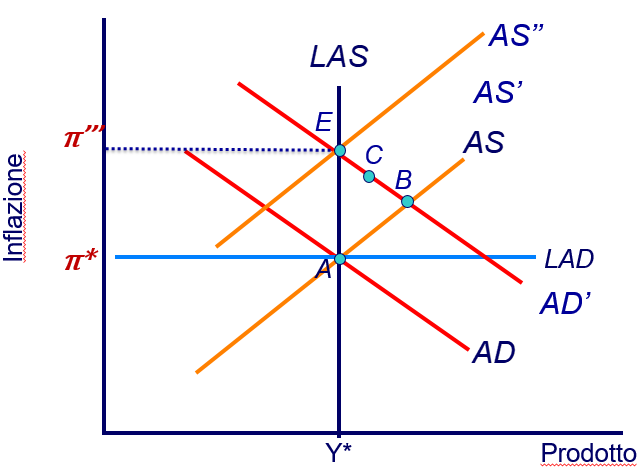 Dopo la recessione, l’economia è tornata in piena occupazione ed il differenziale di inflazione si è annullato, ma rimane il disavanzo con l’estero
Lez.14a:  AD - AS & C. Fissi
Soluzione 2: Una PF restrittiva
Il governo può provare a invertire lo stimolo iniziale: 
decide di attuare ΔG < 0
Siamo nel punto E.
In seguito ad una PF restrittiva
AD si trasla verso sinistra (ogni anno!)
Si genera una recessione, ….
Si riduce l’inflazione (lungo la AS’’)
Gradualmente si torna al punto A
… però anche in questo caso (come nella soluzione 1) il cambio reale nel corso del tempo si è apprezzato 
(forse meno che nel caso precedente, 
se l’effetto è più rapido)
…ma ancora le partite correnti sono in disavanzo strutturale.
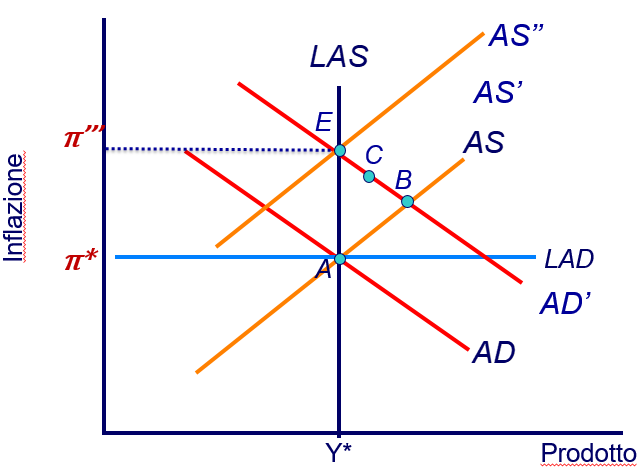 Dopo la recessione, l’economia è tornata in piena occupazione ed il differenziale di inflazione si è annullato, ma rimane il disavanzo con l’estero
Lez.14a:  AD - AS & C. Fissi
Soluzione 3: Manovra combinata. 
PF restrittiva e svalutazione
Lez.14a:  AD - AS & C. Fissi
Soluzione 3: Manovra combinata. 
                      PF restrittiva e svalutazione
In E: (a) Con cambi fissi, il cambio reale si apprezza di continuo: le partite correnti accumulano disavanzi.  
(b) Il bilancio pubblico è in disavanzo e il debito pubblico aumenta ….
Per riportare AD nella posizione iniziale, doppia manovra:
1)   ΔG < 0
2) Svalutazione: ΔE < 0
Nuovo equilibrio di BP : F
In F, l’inflazione  è diminuita. 
A qs. punto, anche le attese di inflazione si riducono:  AS’’ AS Gradualmente, si ritorna all’equilibrio di LP: H = A.
AS’’
AS’
E
ΔG < 0
π’’’
ΔE < 0
B
F
Inflazione
LAD
π*
H=A
AD’
AD=AD’’’
AD’’
Y*
[Speaker Notes: Figura 13.5 (b): Animazione 2 (Breve periodo)]
3. Riallineamenti (svalutazioni)
Con il passare del tempo la parità di cambio di una valuta (che partecipa ad un accordo di cambio) può diventare insostenibile.
Questo succede quando si accumulano «dis-equilibri fondamentali» tra paesi.
Il sintomo principale di un  tale disequilibrio è un persistente differenziale di inflazione. A sua volta questo genera:
Apprezzamento o deprezzamento del cambio reale
Disavanzo persistente delle partite correnti
Accumulo di debito nei confronti dell’estero
Che cosa può generare un differenziale positivo di inflazione?
Aumenti salariali non in linea con gli aumenti della produttività dei settori che esportano.
Aumenti della domanda dovuti  (ad es.) a PF eccessivamente espansiva.
Lez.14a:  AD - AS & C. Fissi
Riallineamenti (svalutazioni) e PM
Quando si verifica un disequilibrio fondamentale, è desiderabile (spesso inevitabile) un ri-allineamento del tasso di cambio.
In principio un riallineamento tra due valute potrebbe essere simmetrico, 
… ma nella maggior parte dei casi (anche se non sempre) è la valuta più debole (quella che deve svalutare) che compie l’aggiustamento: ossia una svalutazione.
In questi casi, la PM recupera (sia pure per poco) un ruolo autonomo importante.
Come? 
Supponiamo che vi sia un disavanzo persistente delle partite correnti.
Per svalutare, la BC cessa di  acquistare (al cambio fisso) la propria moneta (cedendo riserve ufficiali). 
L’eccesso di offerta di valuta nazionale sul mercato dei cambi genera il deprezzamento desiderato. 
La BC deve calibrare la manovra, anche con “politiche di annuncio”. 
In questo modo il cambio si stabilizza rapidamente al nuovo valore desiderato.
Lez.14a:  AD - AS & C. Fissi
IS
IS´´
IS´
AD´
AD
Svalutazione competitiva (a partire dall’equilibrio di LP)
III. L‘aumento dell‘inflazione riduce il deprezzamento del cambio reale, determinando lo spostamento da
IS‘ a IS‘‘
I.  Una svalutazione sposta la IS verso destra: IS´
A
B´
IFM
Tasso di interesse
B
Yn
Prodotto
LAS
IV. L‘economia si assesta in B nel breve periodo.
In B, sia il prodotto Y che l‘inflazione sono superiori ai valori precedenti. 
La svalutazione ha avuto successo …
AS
B
Inflazione
LAD
p*
A
Prodotto
Yn
[Speaker Notes: Figura 13.7 (b): Animazione 2 (spostamenti della IS)]
Svalutazione competitiva (2)
IS´´
IS
AD´
AD
Tuttavia, in B l‘inflazione è superiore all‘inflazione mondiale. 
L‘economia continua a perdere competitività e la IS si sposta a sinistra.
Dopo alcuni periodi, ritorna all‘equilibrio di LP: A.
I benefici della svalutazione sono stati “riassorbiti“.
A
IFM
Tasso di interesse
B
Yn
Prodotto
LAS
AS
B
LAD
p*
Inflazione
A
Prodotto
Yn
[Speaker Notes: Figura 13.7 (b): Animazione 2 (spostamenti della IS)]
Una sequenza di svalutazioni
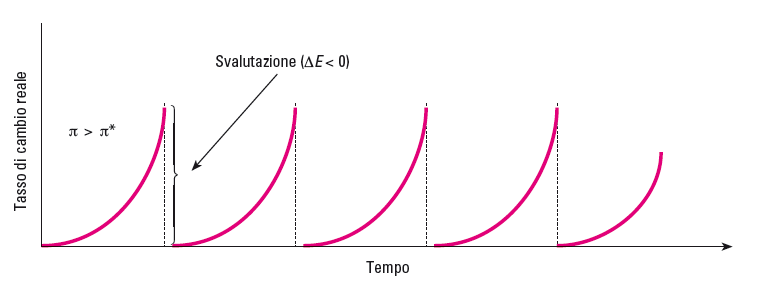 Svalutazione del cambio nominale e reale
  →  Inflazione  →  Apprezzamento graduale del cambio reale  
  →  Nuova svalutazione?
Lez.14a:  AD - AS & C. Fissi
Una spirale tra svalutazione e inflazione?
Considerando le svalutazioni superiori al 10% (rispetto al dollaro) avvenute tra i paesi del G20 dopo il 2000:
«Nei 23 casi di svalutazione dal 2000 in poi l’inflazione ha ridotto entro due anni i guadagni di competitività indotti dal deprezzamento della valuta. 
La relazione tra svalutazione e inflazione non è fissa, ma dipende dalla capacità di un paese di tenere l’inflazione sotto controllo». 
F. Daveri, lavoce.info, 18.04.2014
Lez.14a:  AD - AS & C. Fissi
Una spirale tra svalutazione e inflazione?
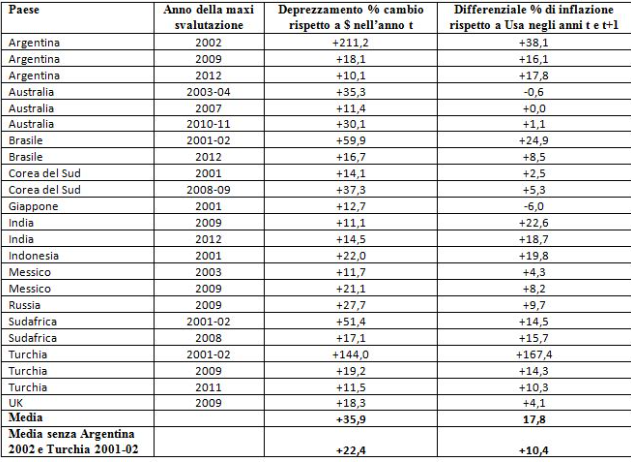 Fonte: F. Daveri, lavoce.info, 18.04.2014
Lez.14a:  AD - AS & C. Fissi
Svalutazioni progressive
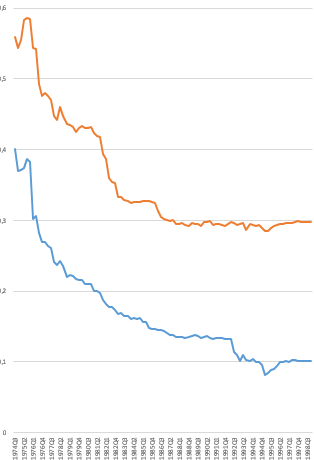 Tassi di cambio
 1974.Q1- 1998.Q4
Tra il 1974 ed il 1998, la lira si è deprezzata di circa il 75% nei confronti del DM. 
Il FF di quasi il 50%.
La lira ha fatto parte del SME (ossia, un regime di cambi fissi) dal 1979 al 1992.09; il FF dal 1979 al 1998.
Gran parte delle svalutazione è avvenuta prima del 1995, ossia dell’impegno ad adottare l’euro.
Il guadagno di competitività è stato in gran parte «riassorbito» dal differenziale d’inflazione.


Fonte: Eurostat
DM per 1 FF
DM per 100 LIT
Lez.14a:  AD - AS & C. Fissi
Quando è desiderabile / opportuno svalutare?
Quando si verifica un disequilibrio fondamentale, è desiderabile (spesso inevitabile) un ri-allineamento del tasso di cambio (insieme ad una politica di reestrizione fiscale, vedi lucido 21).
Se invece una svalutazione quando l’economia è già nell’equilibrio di LP (in altre parole, si tratta di una «svalutazione competitiva», vedi lucidi 25-26) la svalutazione genera, nel LP, solo inflazione. Infatti in questo caso: 
Non vi era nessun disequilibrio fondamentale a cui rimediare.
I guadagni (in termini di maggior prodotto) sono stati brevi e presto riassorbiti dall’inflazione In principio un riallineamento tra due valute potrebbe essere simmetrico.
I dati empirici (lucidi 28-30) suggeriscono che accade molto spesso che una svalutazione sia seguita da un proporzionale aumento dell’inflazione. 
In positivo, una svalutazione può riuscire davvero a diminuire il cambio reale se contemporaneamente la AS si trasla verso il basso – ad esempio, nel caso di una «politica dei redditi». Discuteremo questa possibilità nella lezione 16 .
Lez.14a:  AD - AS & C. Fissi
7. In sintesi
Abbiamo esteso il modello Mundell-Fleming, nel caso di cambi fissi, per tener conto dell’aggiustamento dei prezzi. 
Il modello AD-AS ci consente di «continuare» l’analisi di BP, seguendone le implicazioni nel LP.
Con cambi fissi, un aumento esogeno (o indotto dalla PF) della AD genera un «ciclo» di espansione + inflazione + apprezzamenti del cambio reale. L’apprezzamento progressivo del tasso di cambio tuttavia «riassorbe» gradualmente l’effetto espansivo, e l’economia ritorna all’equilibrio iniziale di LP: rimane però un disavanzo delle partite correnti (che richiede, a questo punto, una svalutazione del cambio).
In generale, una svalutazione può consentire  di «rimediare» ad uno squilibrio fondamentale delle partite correnti: la PM «rientra» in gioco, e può indurre un’espansione di BP attraverso la svalutazione del cambio.
Al contrario, una svalutazione competitiva (ossia, a partire dall’equilibrio di LP) genera presto inflazione, e questa «riassorbe» l’iniziale guadagno di competitività, rendendo la svalutazione inefficace nel LP.
Lez.14a:  AD - AS & C. Fissi
Come continua?
Nella prossima lezione (14b) studieremo il modello AD-AS in regime di cambi flessibili.
Il riferimento bibliografico è ancora : BW  c.14
E nella lezione successiva approfondiremo la discussione sull’utilizzo e le conseguenze delle politiche macroeconomiche di controllo della domanda aggregata
Rif. bibliografico è : BW  c.16
Lez.14a:  AD - AS & C. Fissi